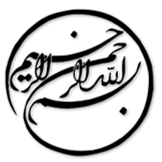 هوش مصنوعی انسان محور برای بخش عمومی: نقش درواز بانی متخصص تدارکات عمومی
دانشجو:
استاد:
سال تحصیلی:
نام درس:
فصل اول: مقدمه

هوش مصنوعی (AI)، یادگیری ماشینی (ML)، و دیگر فن­آوری­های علوم داده به رایج­ترین و پرکاربردترین نوآوری­های سده­ی بیست و یکم تبدیل شده­اند. هوش مصنوعی و یادگیری ماشینی همچنان دارای مزایای مثبتی برای حکومت­ها و میلیون­ها تن در جهان هستند. همچنین، نگرانی­های اخلاقی مربوط به ابزارهای هوش مصنوعی وجود دارد.
1/14
فصل اول
مقدمه
1
از سوی دیگر، بخش عمومی بزرگ­ترین بازار برای ابزارهای هوش مصنوعی در جهانِ در حال توسعه به شمار می­رود. حکومت­ها در کشورهای در حال توسعه دارای سازوکارهای قانونی و حکومتی ضعیفی برای انگیزه بخشیدن به توسعه­دهندگان ابزارها و کاربران هوش مصنوعی برای توسعه و استقرار نوآوری­های هوش مصنوعی انسان­محور (HCAI) هستند تا کاربران را در برابر سوءاستفاده، تقسیم­بندی­های اجتماعی، و سرکوب دولتی پاسداری کند. 
در این مقاله، ما نقش تدارکات عمومی در توسعه و استقرار HCAI در کشورهای در حال توسعه را بررسی می­کنیم. به­ویژه، ما به پرسش پژوهشی زیر می­پردازیم: تدارکات عمومی و متخصص تدارکات عمومی چه نقشی در توسعه و استقرار HCAI می­تواند ایفا کنند؟
2/14
فصل اول
مقدمه
1
1-1 نقش دروازه­بانی تدارکات عمومی در پیشینه­ی پژوهشی HCAI
فضای تدارکات عمومی بزرگ­ترین فرصت برای به­کار بستن هوش مصنوعی برای بخش عمومی است اما ریزه­کاری­ها در این نقش بزرگ­ترین خطرات امنیتی و اخلاقی در هوش مصنوعی بخش عمومی را نشان می­دهد. در مرکز آن، متخصص تدارکات عمومی قرار دارد که دروازه­بان فرایند تدارکات حکومتی است: آنان حلقه­ی پیوند میان فروشندگان ابزارهای هوش مصنوعی و کاربران هستند (شکل زیر). 




یک مدل مفهومی از ملاحظات HCAI تدارکات
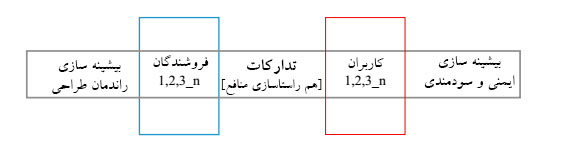 3/14
فصل اول
مقدمه
1
لطفا توجه داشته باشيد
که اين فايل تنها بخشی از محصول بوده و صرفا جهت معرفی محصول ميباشد
برای خريداری و دانلود فايل کامل مقاله به زبان فارسی
با فرمت پاورپوينت (با قابليت ويرايش(
اينجا کليک نماييد.
فروشگاه اينترنتی ايران عرضه www.iranarze.ir
5
4
3
2
1